Project Overview
GZ81 Naganata
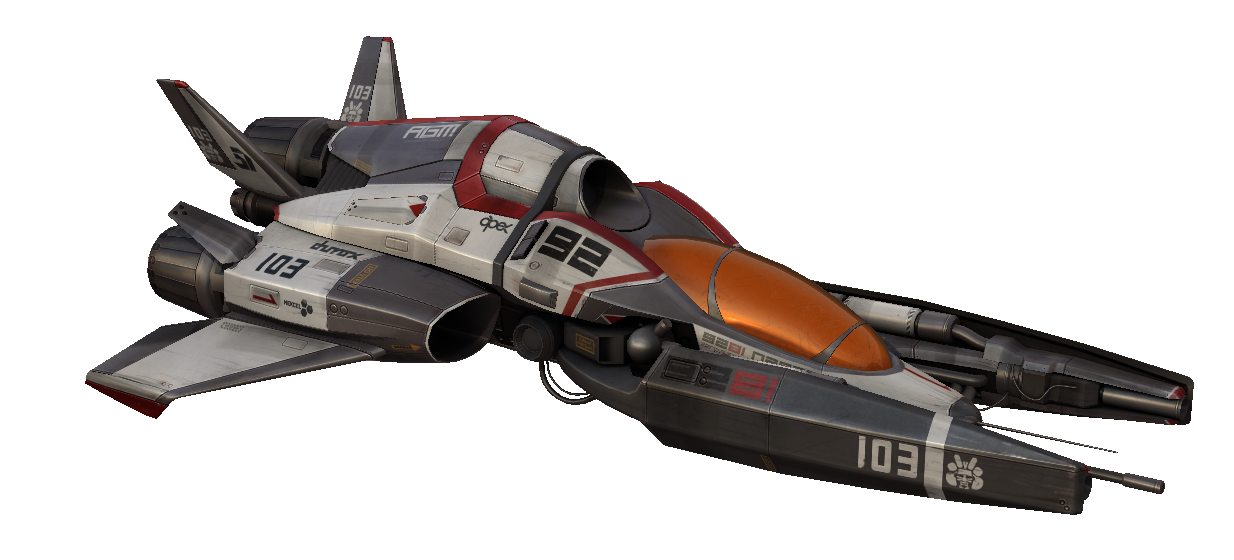 Project Overview
First design to final ingame model
Focus on
Design
Modeling
Textures/materials
Design Idea/Concept
Lego!
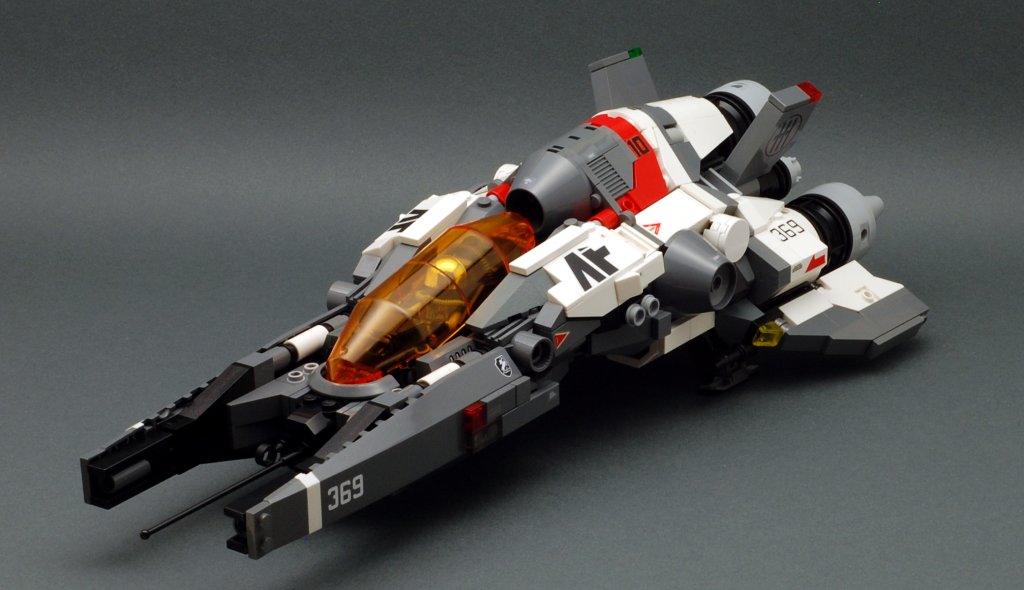 MOC by “DasNewten”
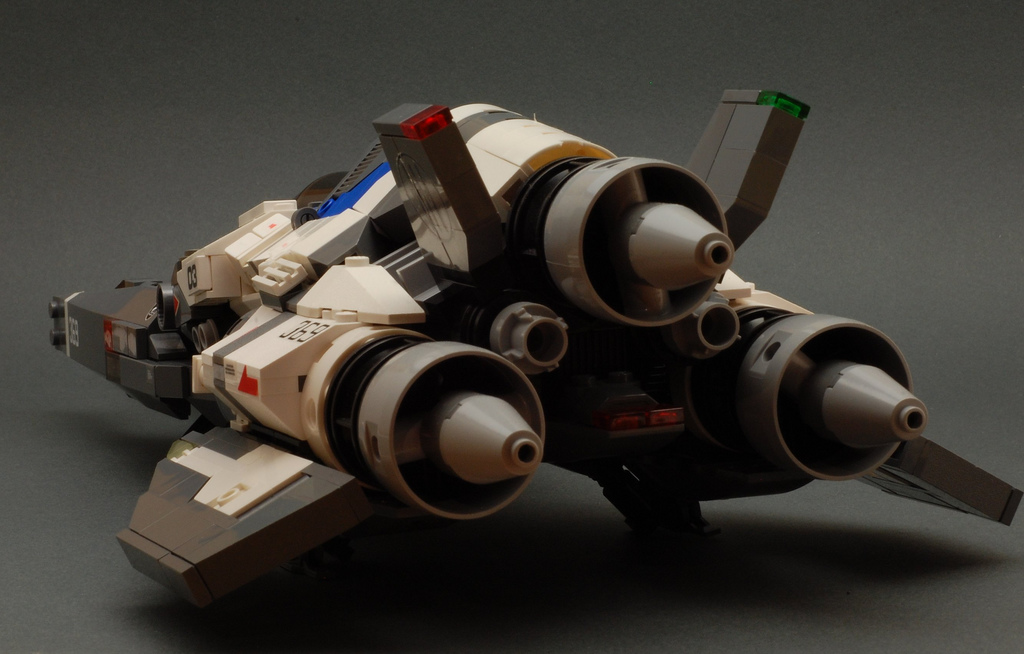 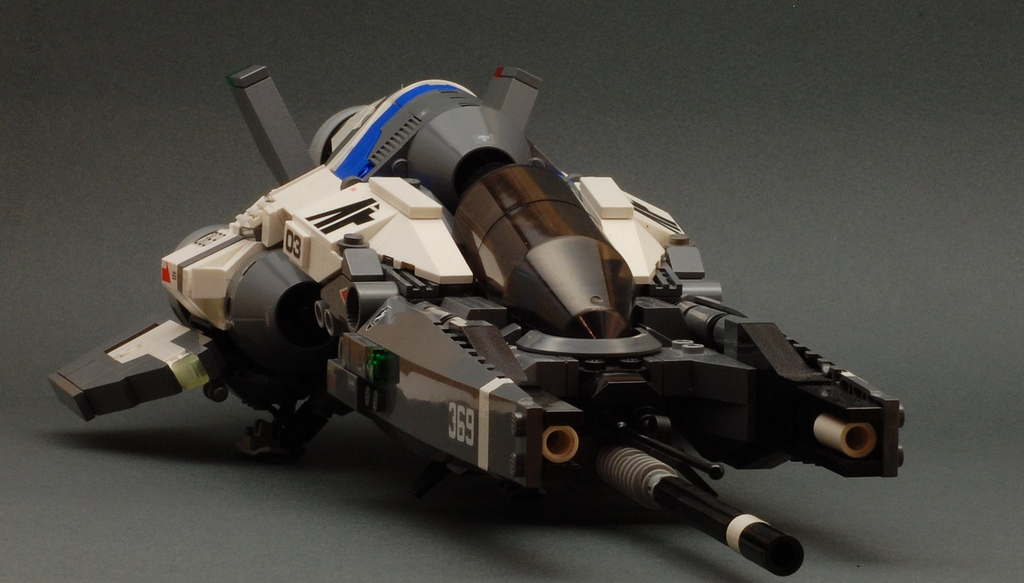 Design Idea/Concept
Lego shapes are not realistic
Too blocky
Studs
Connections are simple
Surface flow
Needs slight redesign
“3D-ify”
Lego Overpaint
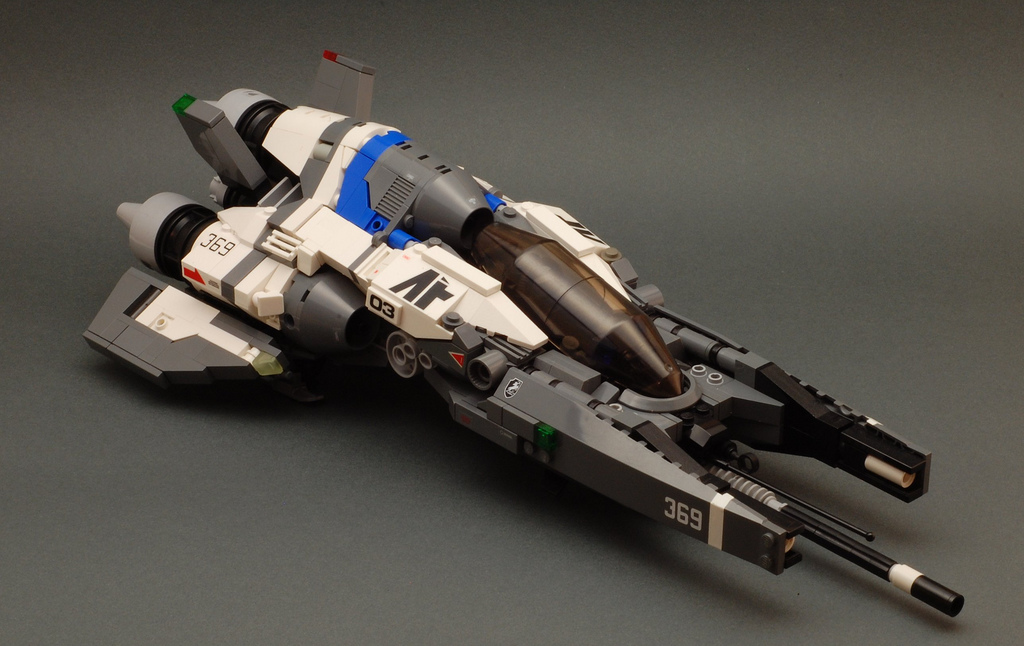 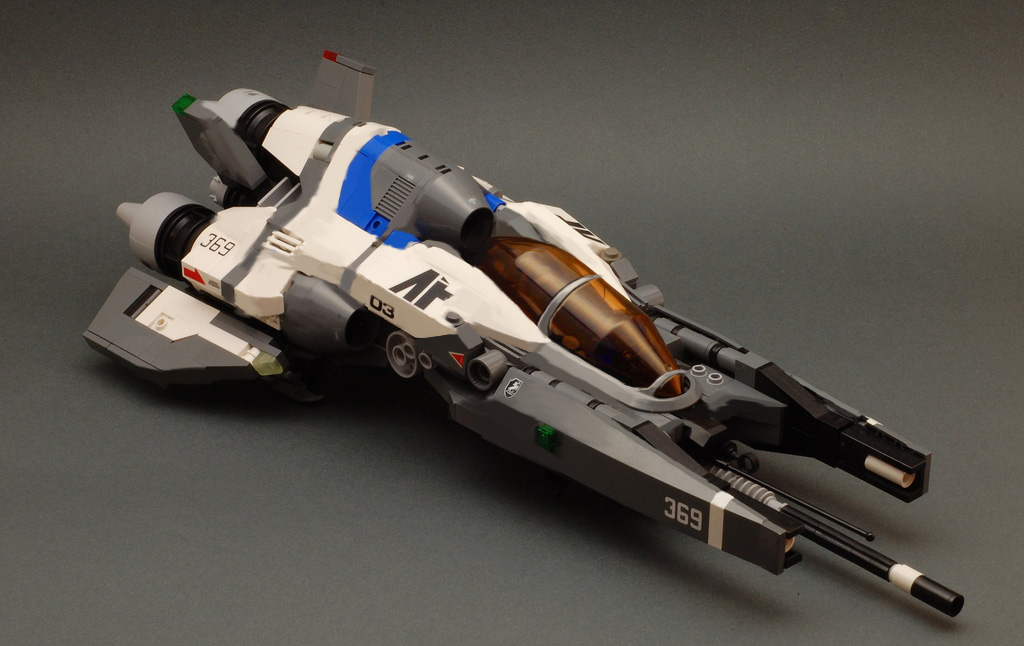 Design Idea/Concept
Reference!
Fictional design requires ref for realism!
“Shape reference”
Specific design language
Smooth, flowing panels
Techy, greebled details
Contrasting colors and graphics
Fictional design reference!
District 9
District 9
District 9
Greg Broadmore
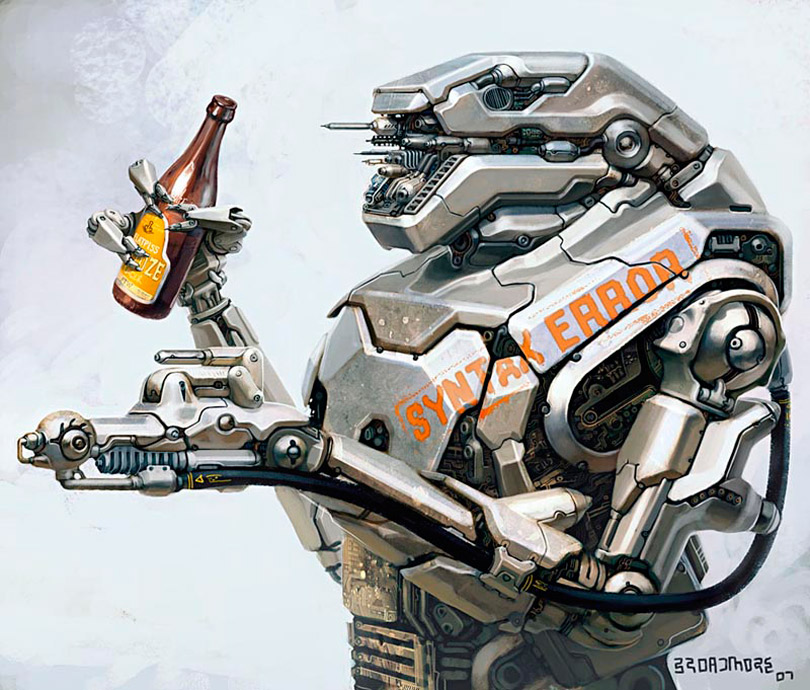 Homeworld
Homeworld
Homeworld
Mass Effect 2
Mass Effect 2
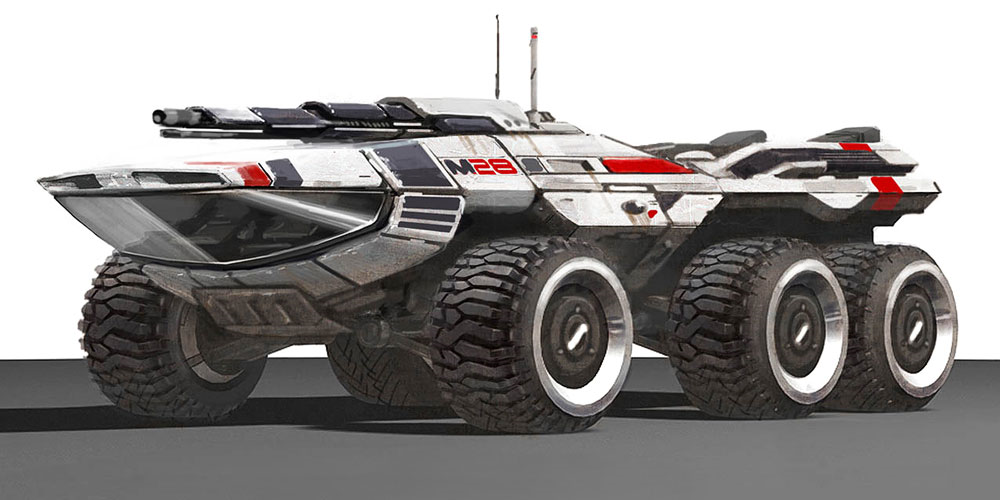 Normandy SR2
Design Idea/Concept
Graphic Design reference
Paintjob needs to be special!
WipeOut / Designers Republic
Leri Greer (District 9)
Bold shapes & Colors
Pop Culture Influence
WipeOut Paintjobs
WipeOut Paintjobs
WipeOut Paintjobs
Designers Republic
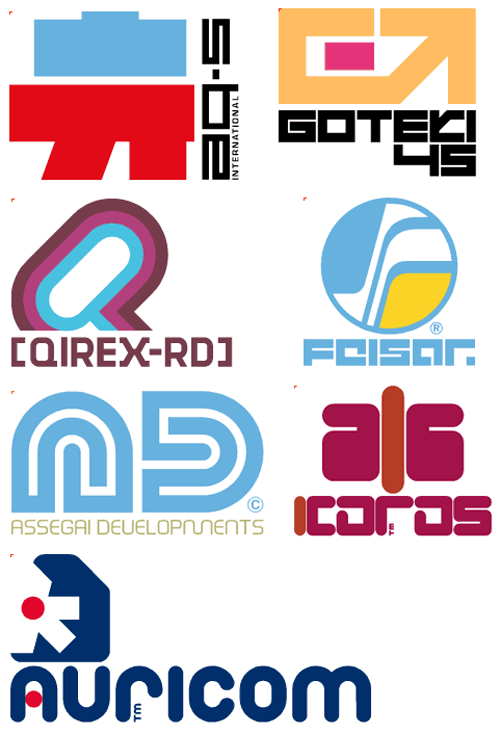 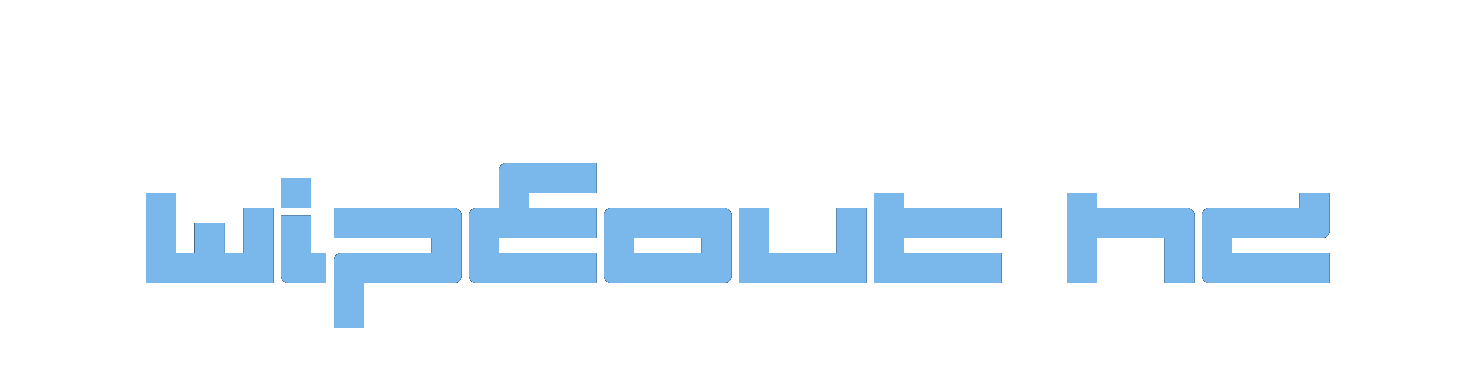 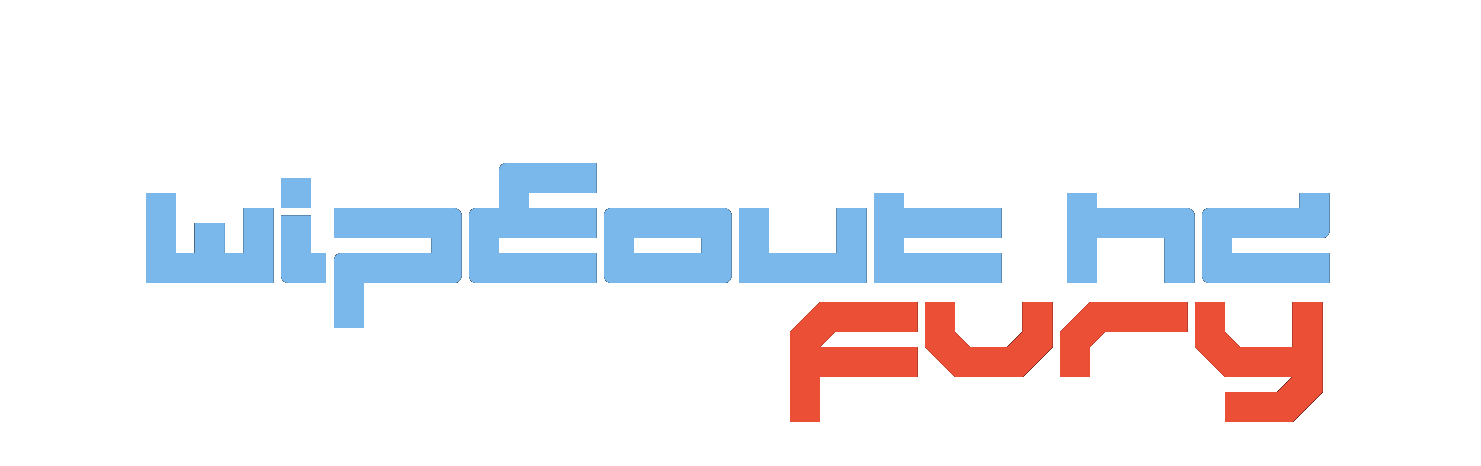 WipeOut Teams
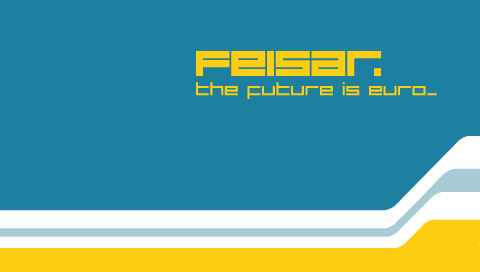 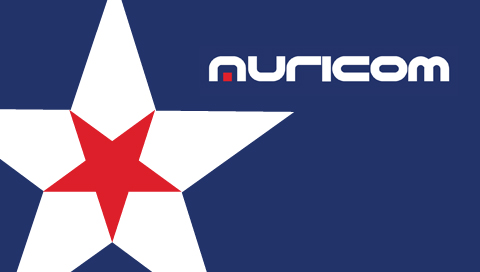 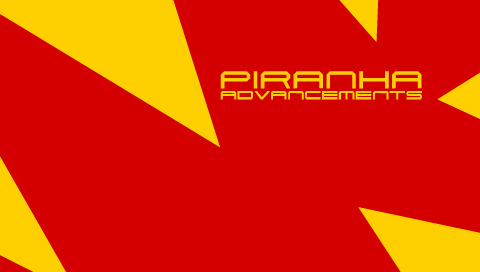 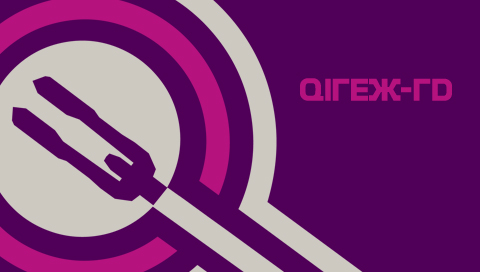 Leri Greer
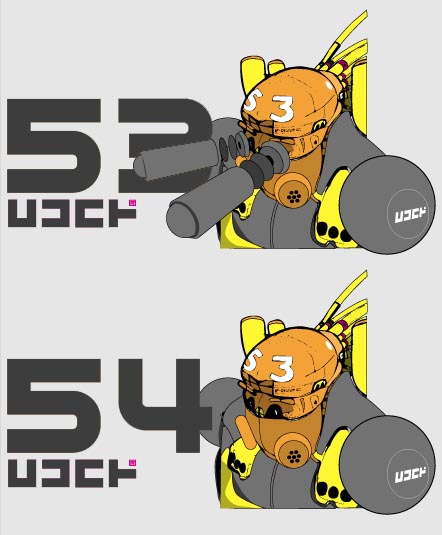 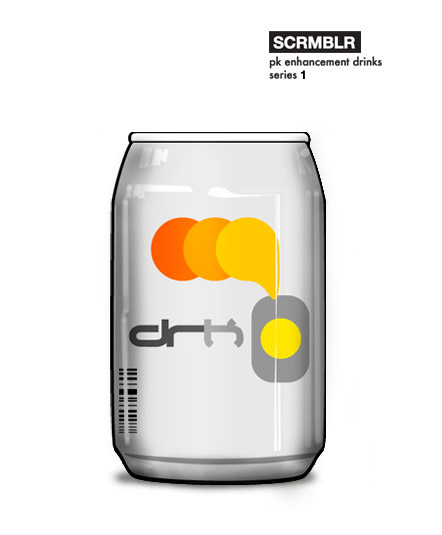 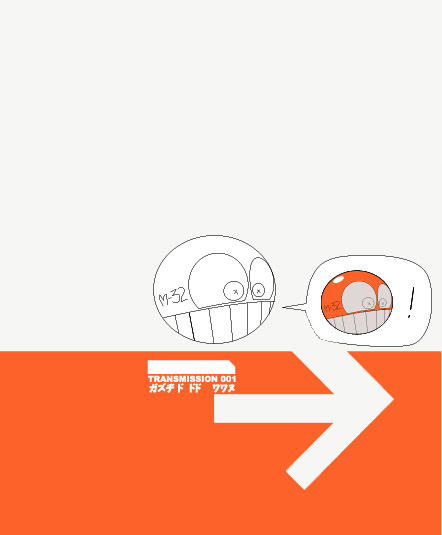 Logo Catalog
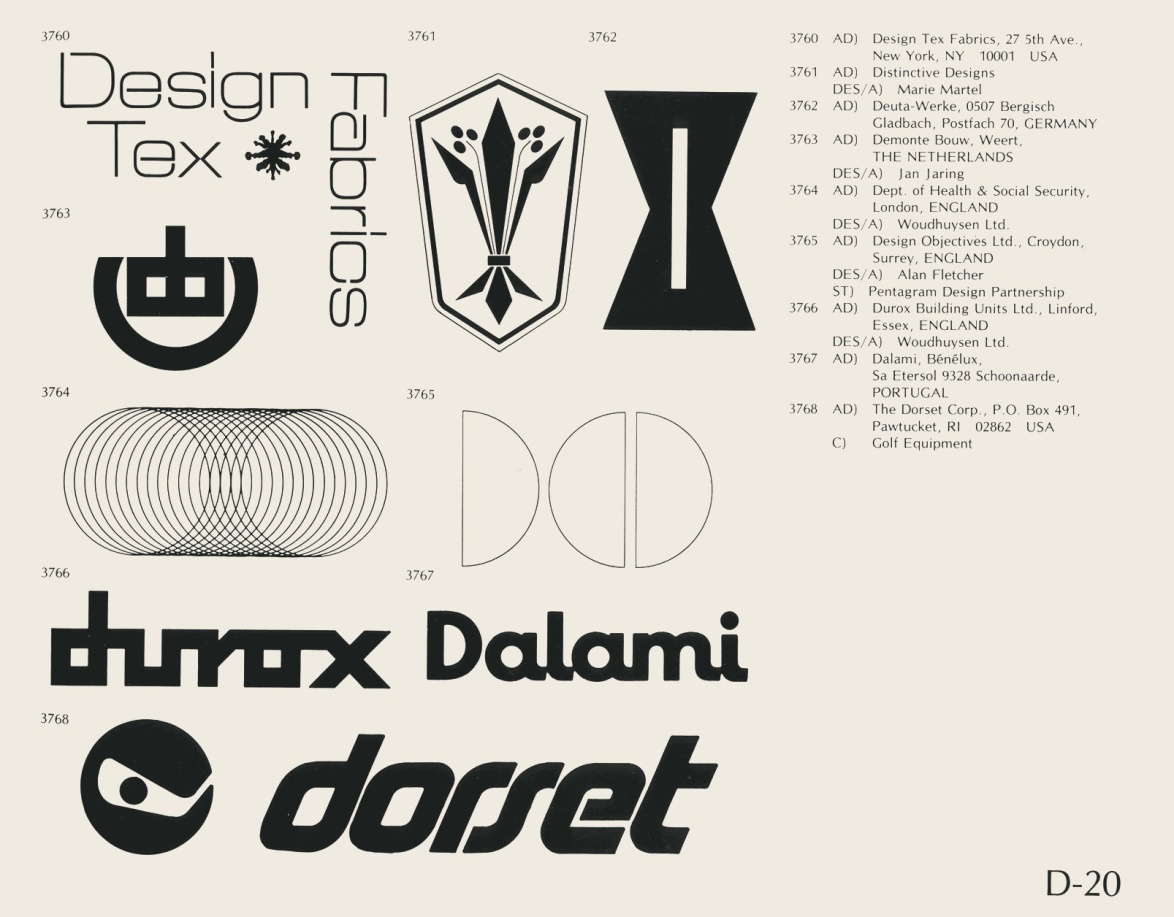 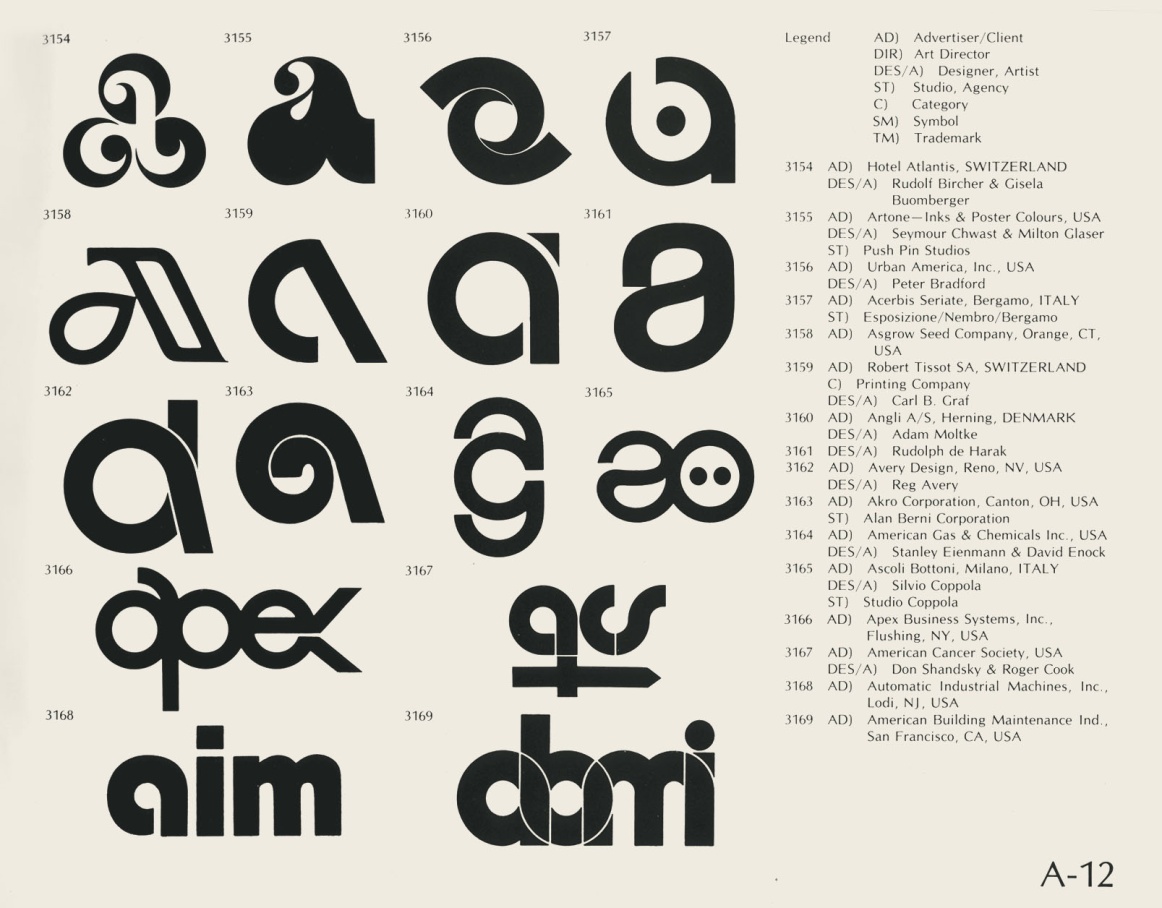 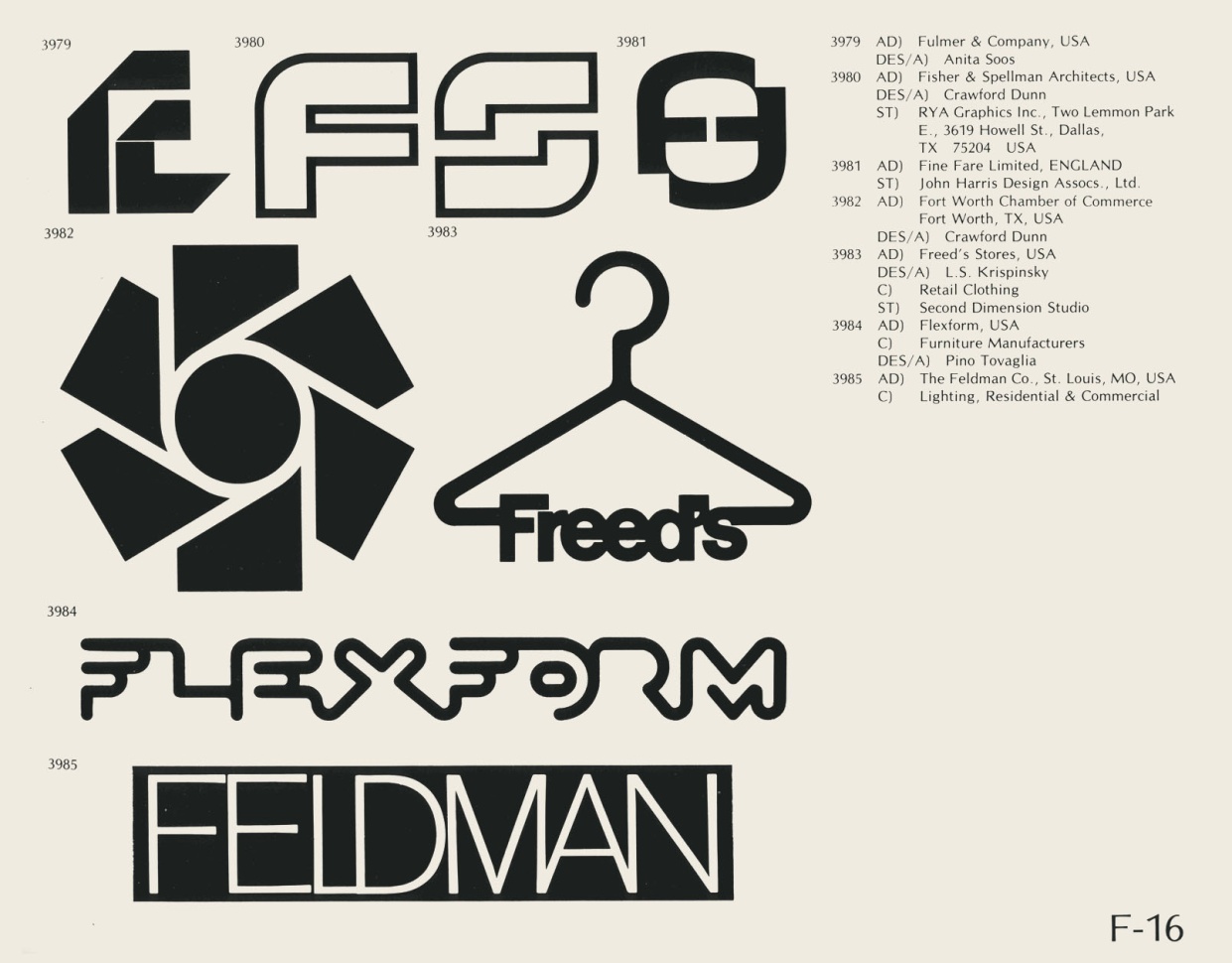 Design Idea/Concept
Material/detail reference
For exact surface properties
Small details to add interest
Technical accuracy
Real world ref only!
Airplane decals
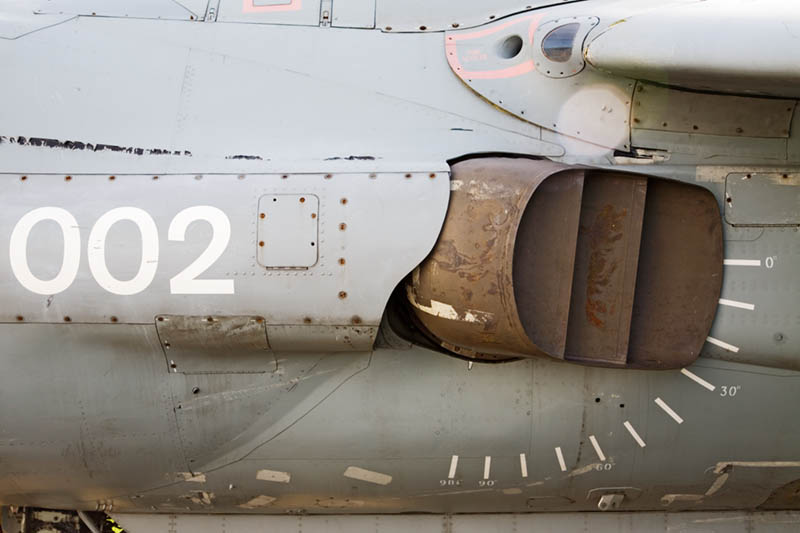 YF22 weapon bays
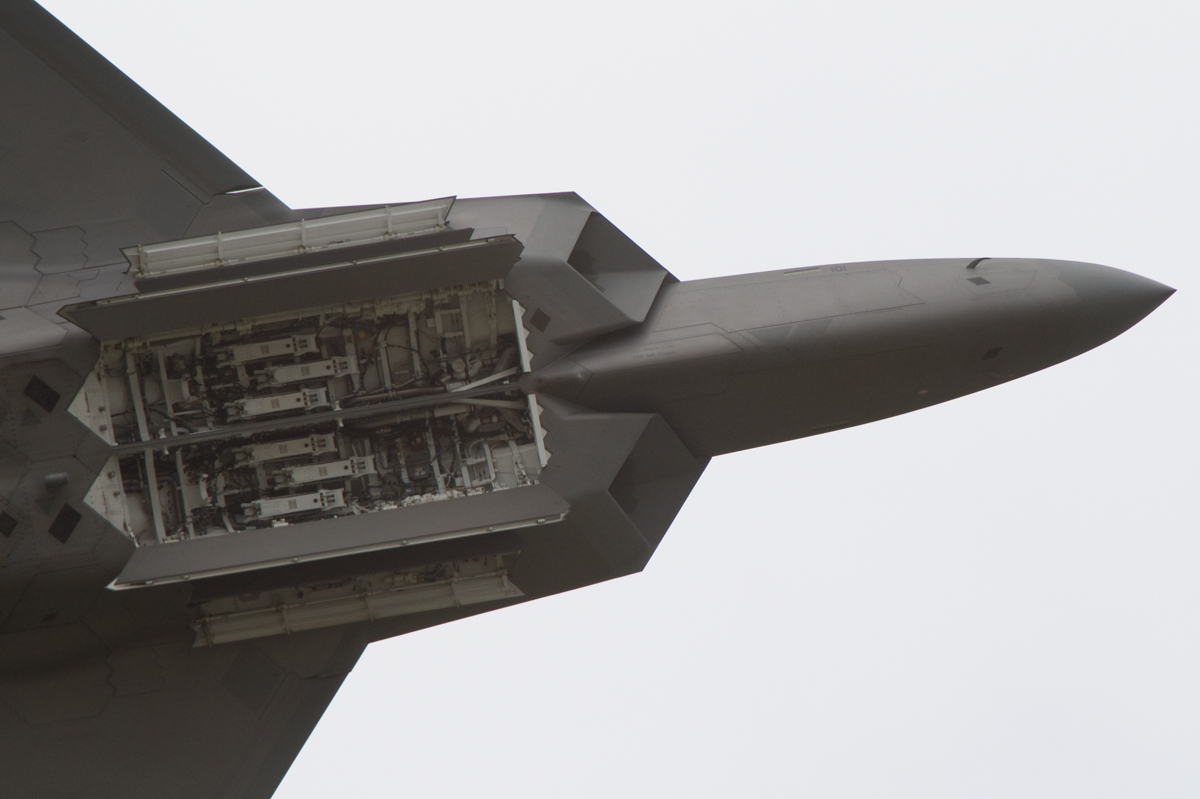 Jet Fighters
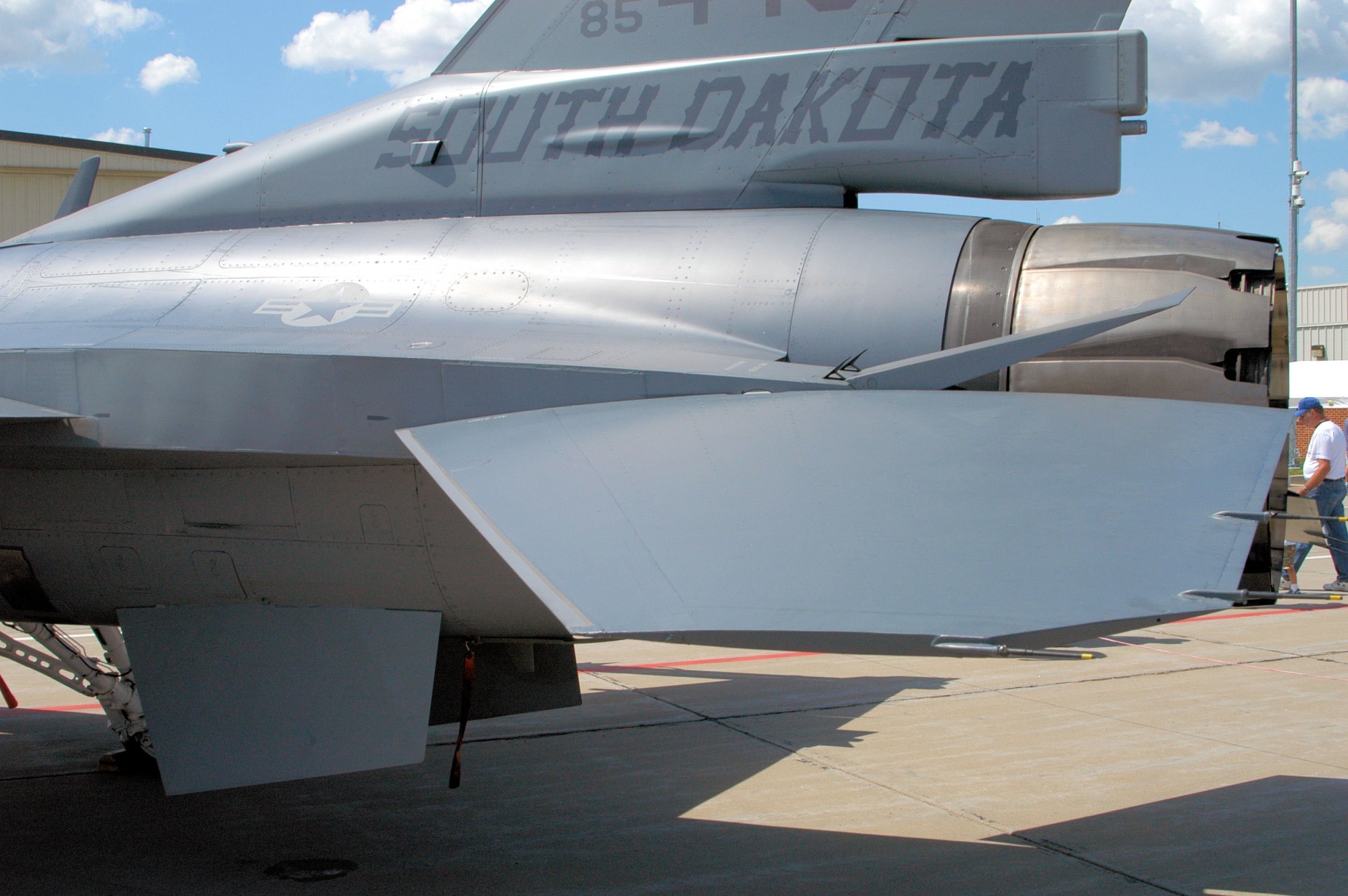 Design/Concept
Result of reference use
Strong complete product
Clear, unique look
“Sponsored Fighter” graphics
Modeling
Specs outline
High polycount (20-30.000)
No baked normalmaps
2-3 texturesets max

Agile creation
No bottlenecks/slowdowns
Has to stay fun!
Blockout
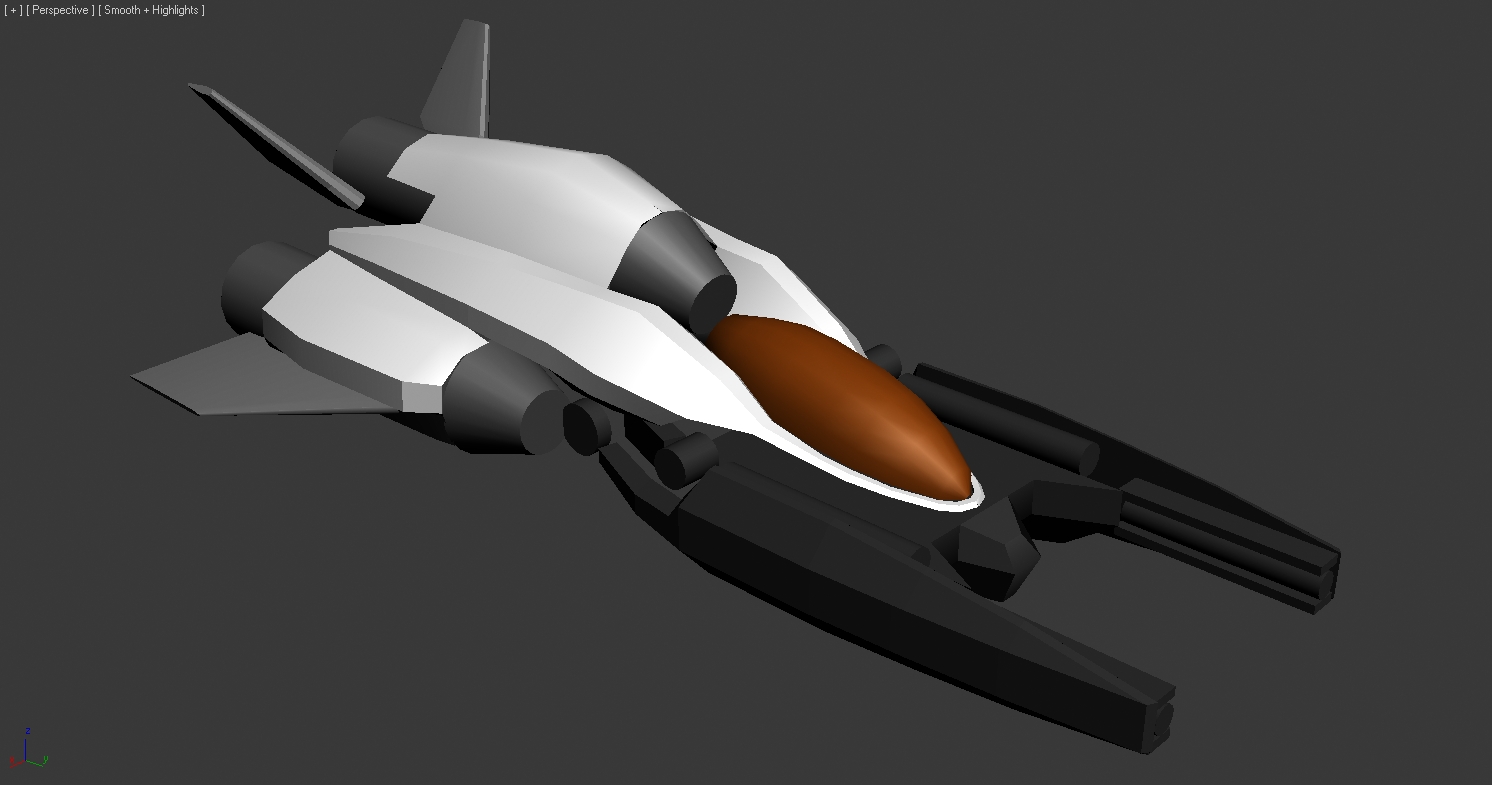 Blockout
Blockout is a crucial step
Like a “3D –sketch”:
Look for proportions
See if shapes work together
General lines need to fit
Refine
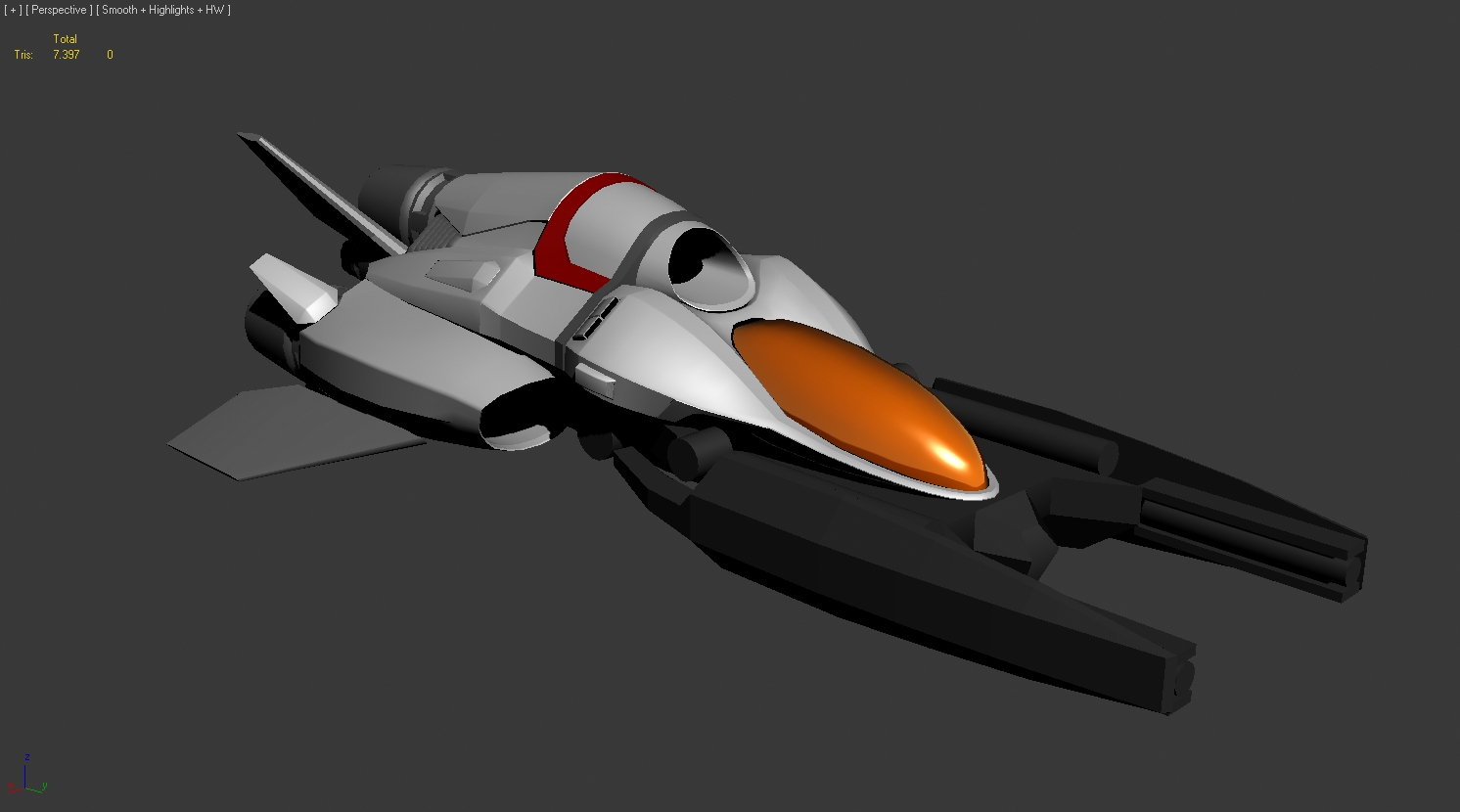 Refine
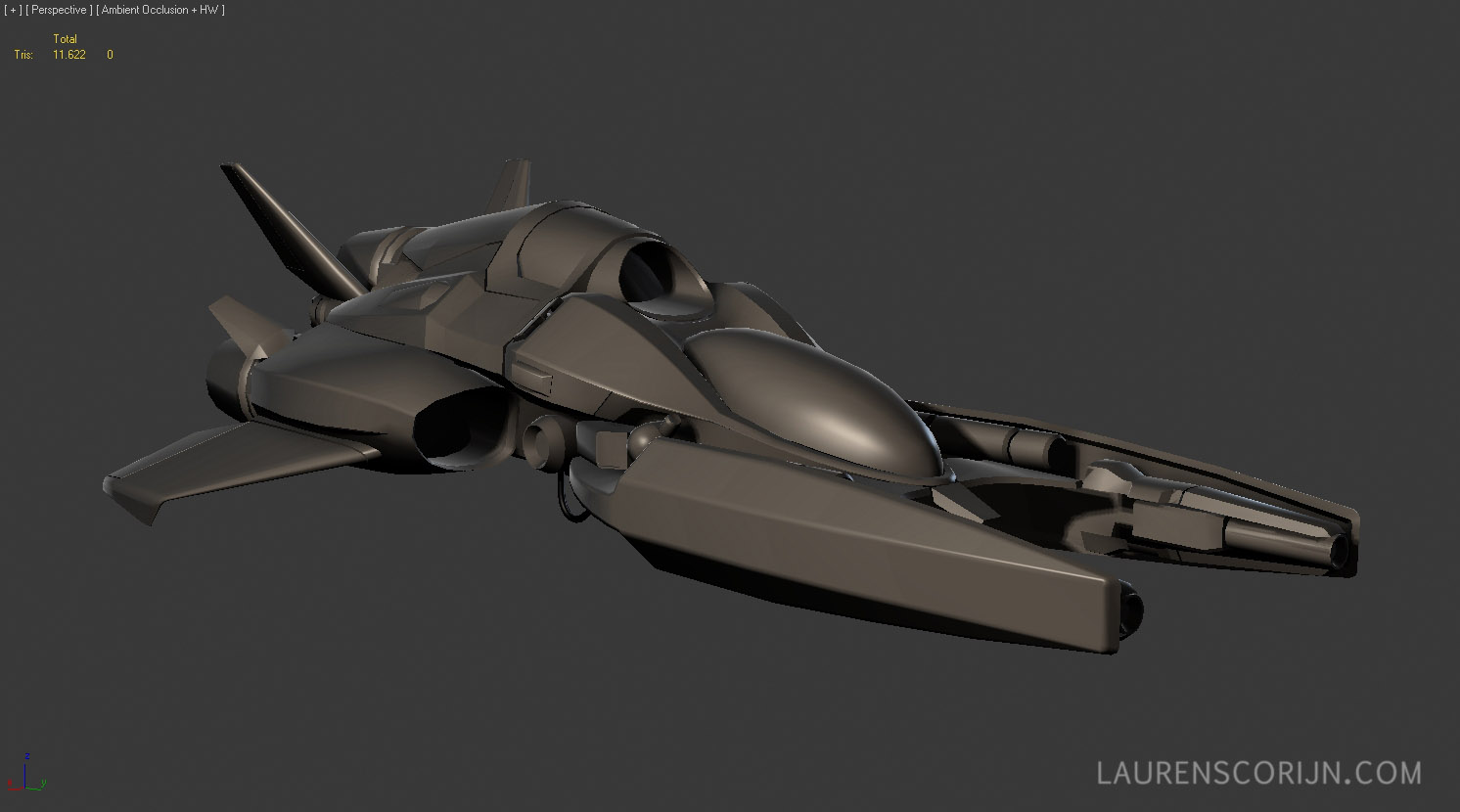 Finish
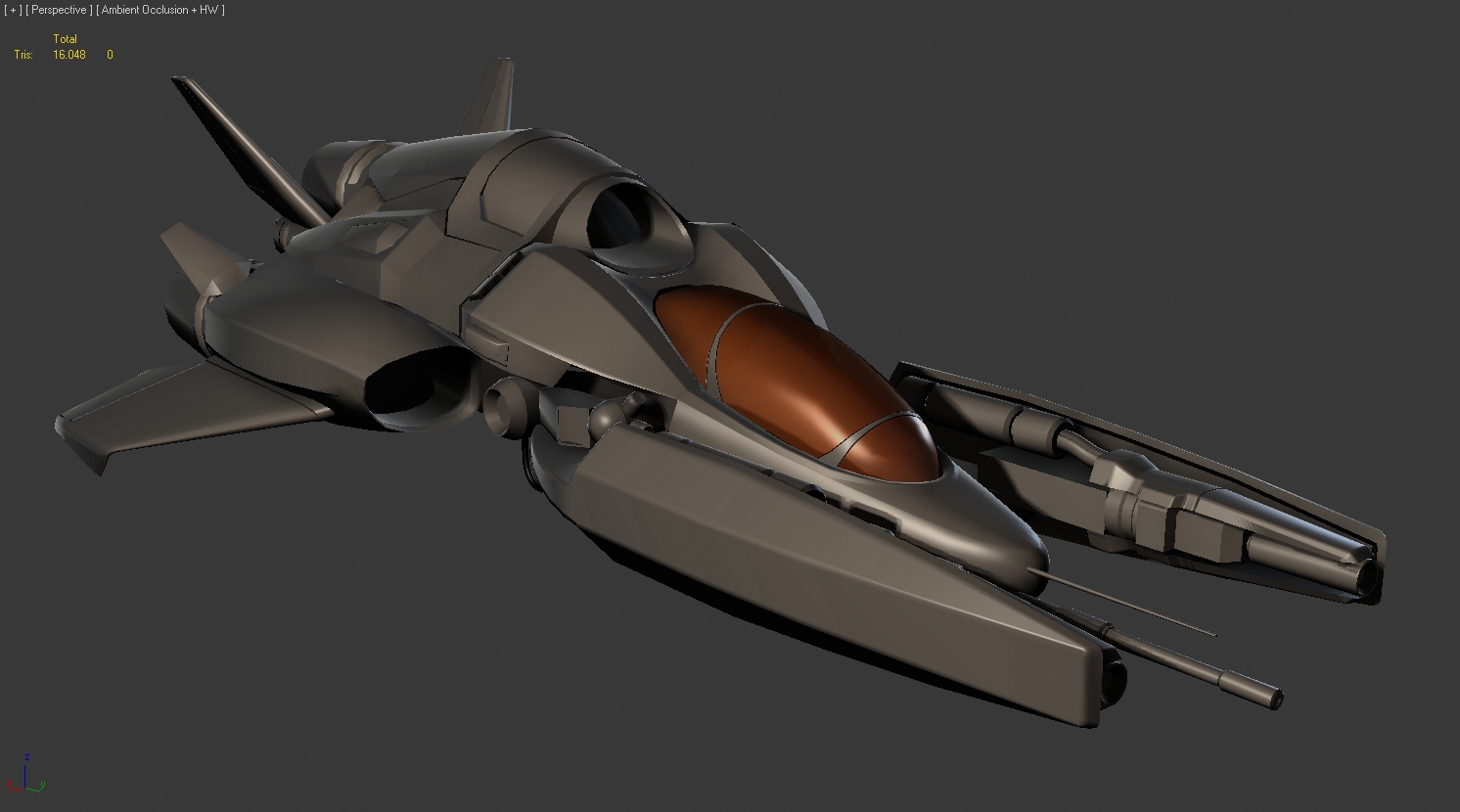 Final details
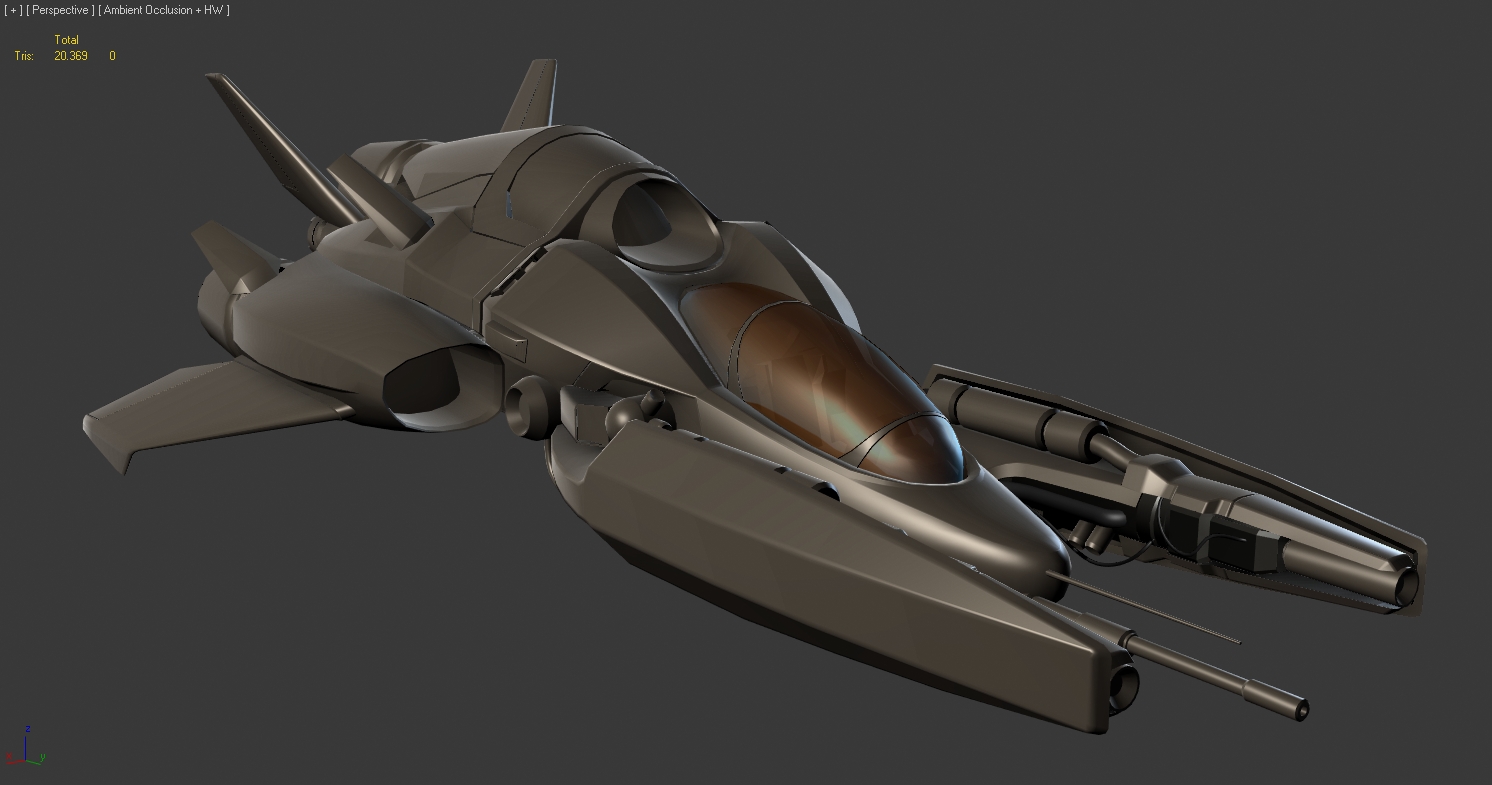 Mesh Wires & Flow
Focus on optimal shading
Without baked normals
“Midpoly” approach
Forza, Gran Turismo, PGR
Triple edges for chamfers
Mesh Wires & Flow
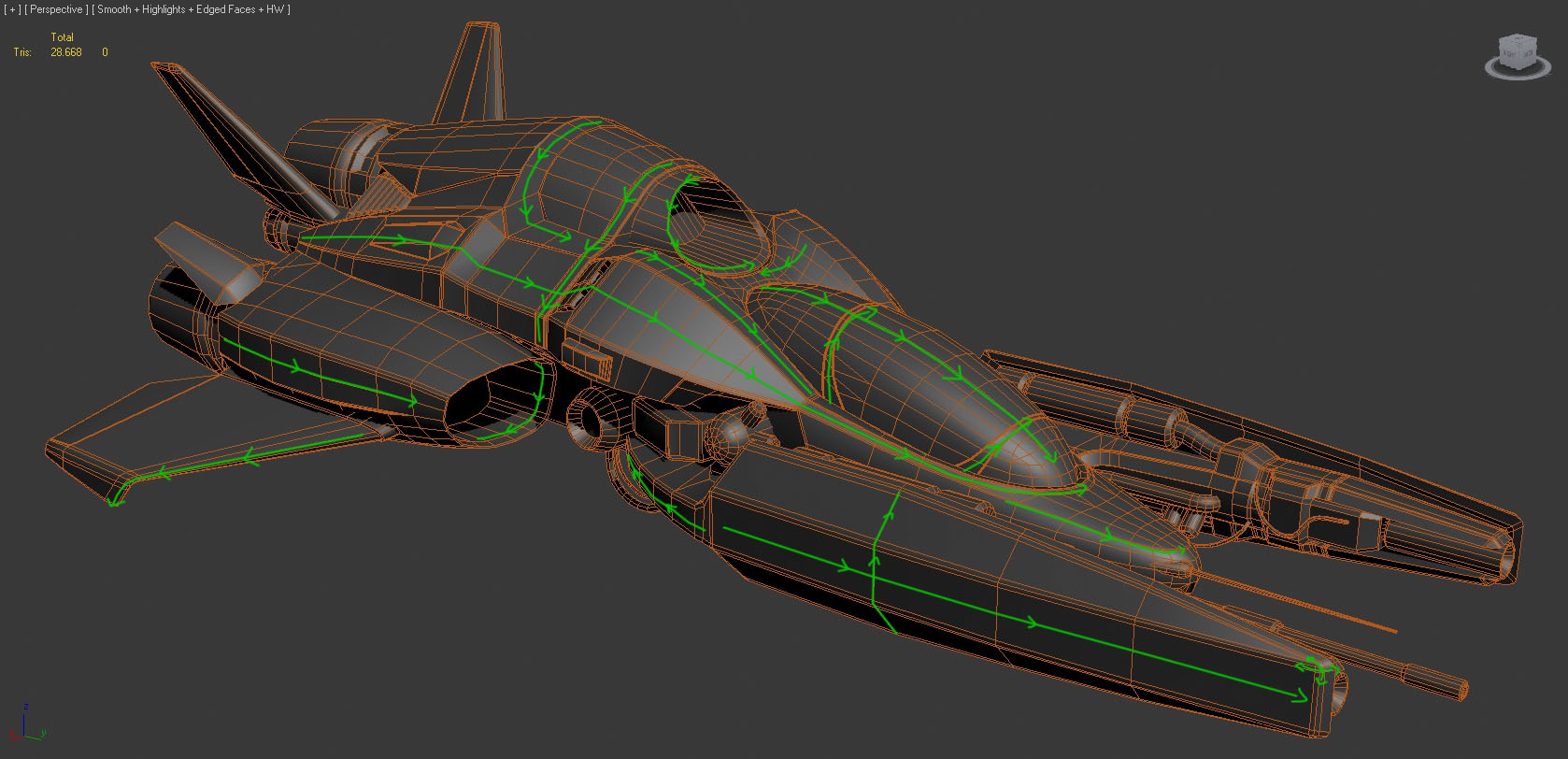 Triple Edges
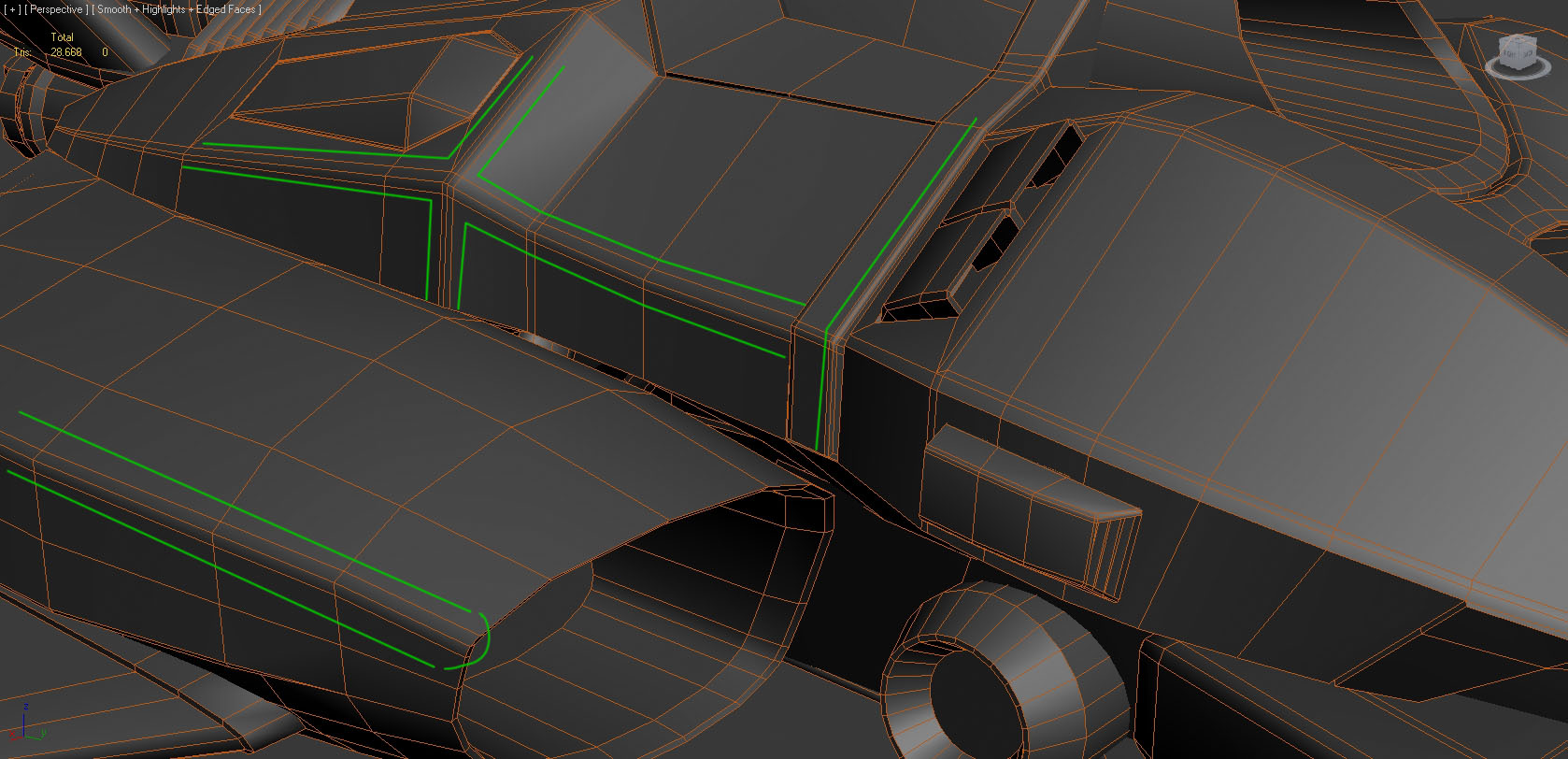 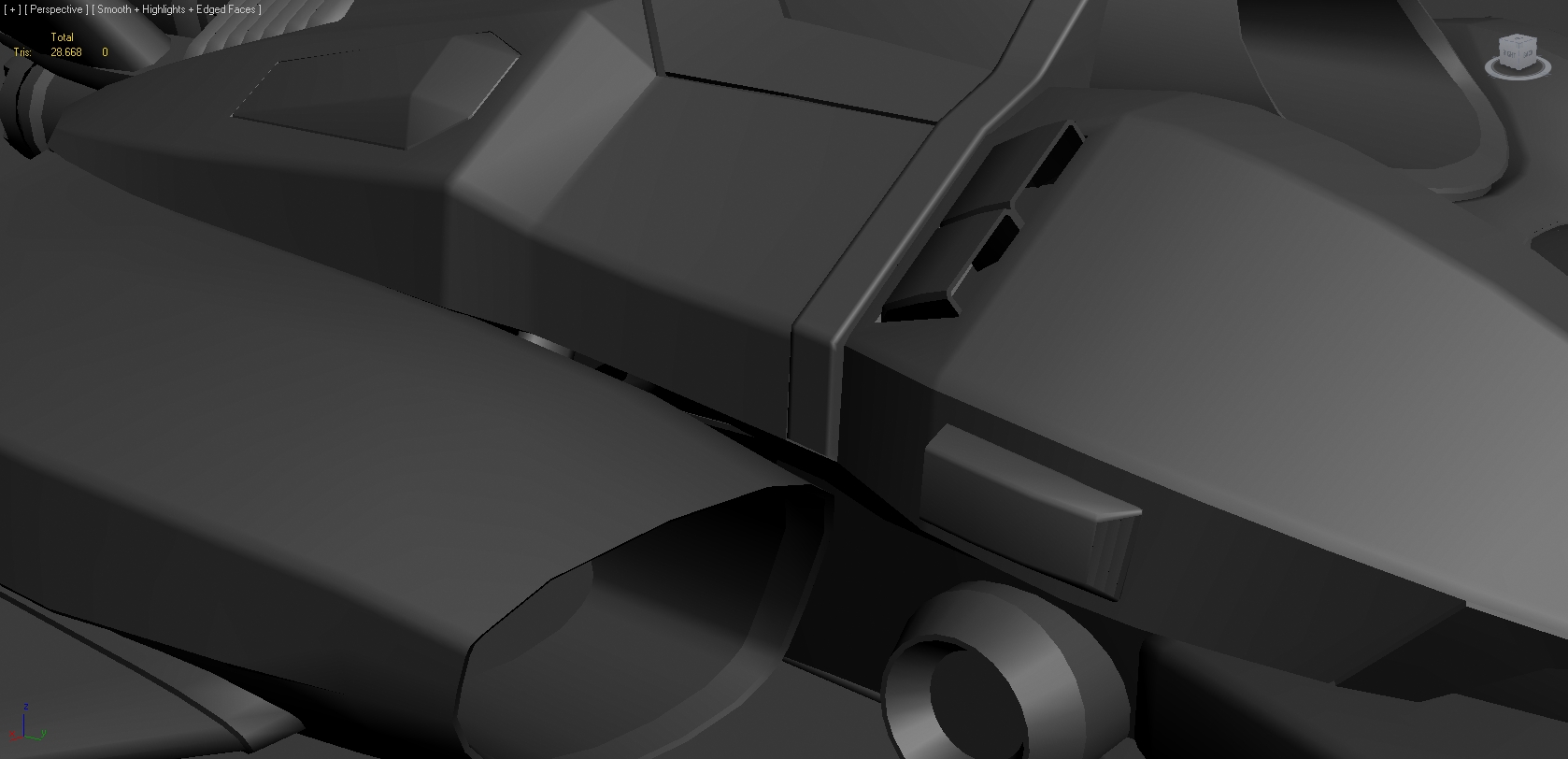 Challenges
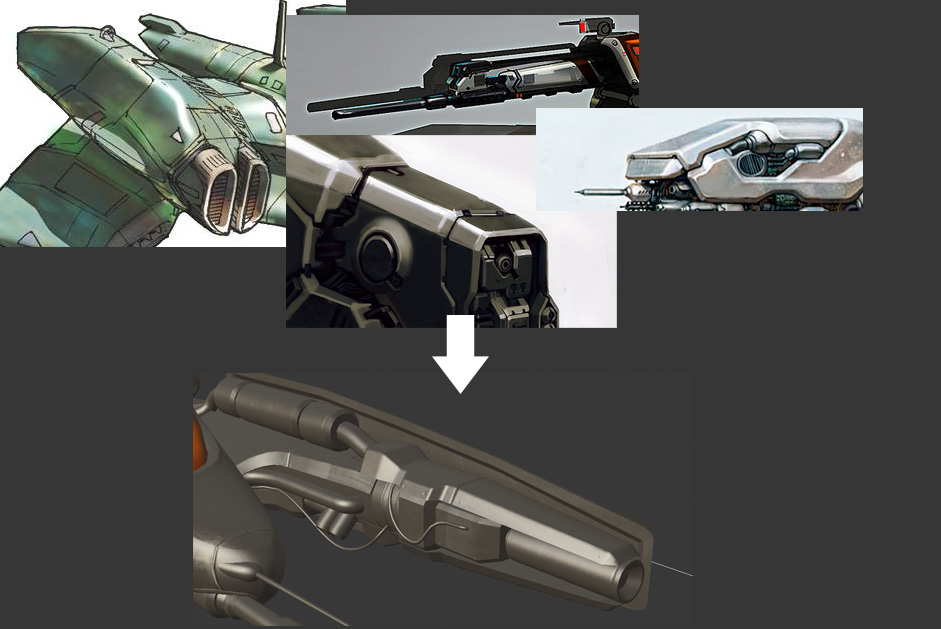 Weapon detail proved difficult to fill in
Solution: analyze shape ref
Silhouette
Strong silhouette = better design
Small details
Cables, fins
Multiple angles
Silhouette
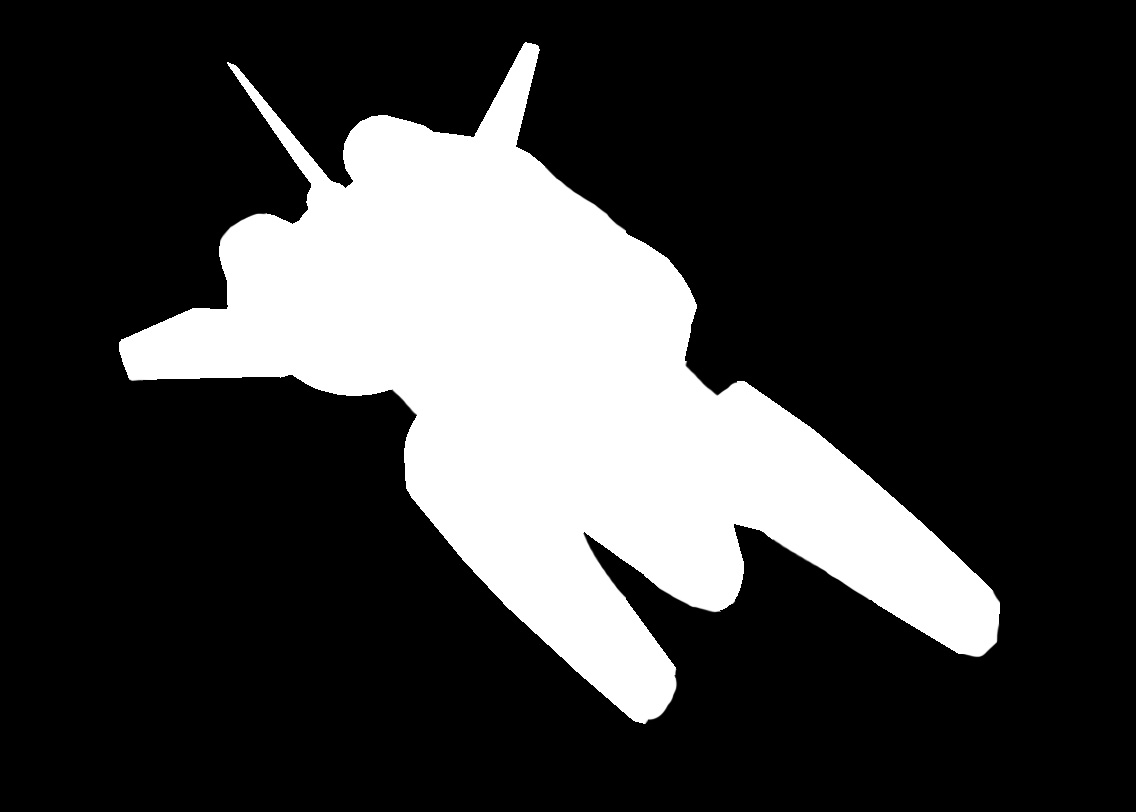 Silhouette
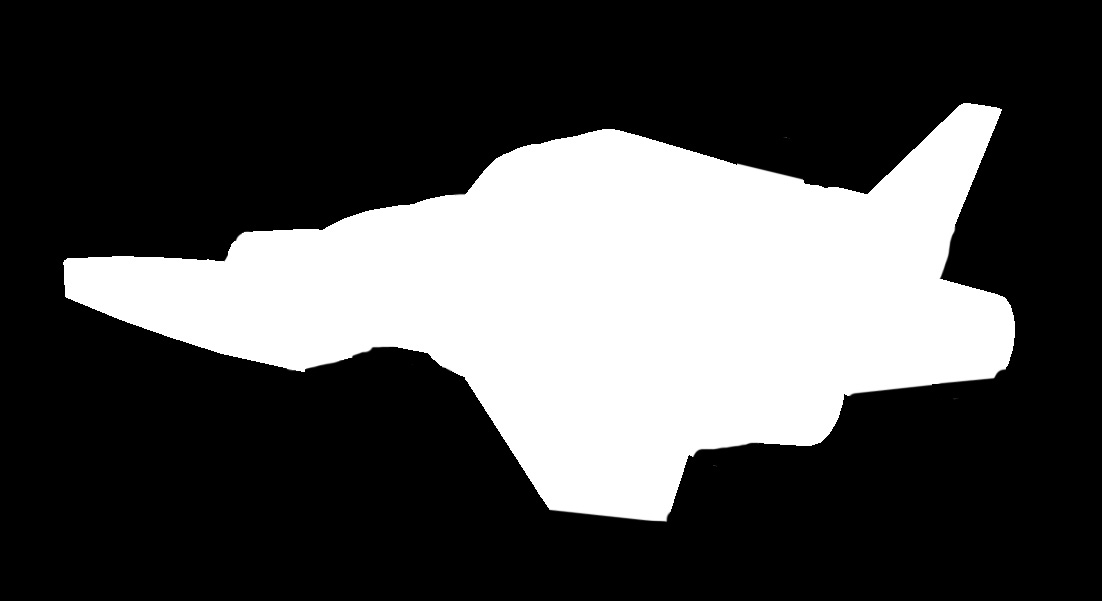 Unwrapping
2 Sheets initially
Body – 2048 x 2048 px
Canopy – 256 x 512 px
Transparency sorting
Drawcalls/memory versus sorting
UV Sheets
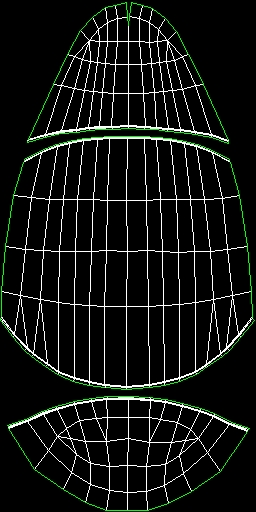 2048
512
Texture Baking
Ambient Occlusion
No diffuse without!
Baking system choice
3DS Max: slow, bad quality
Xnormal: slow setup & export, fast with GPU
FAOGEN: fast setup, fast bake
FAOGEN Result
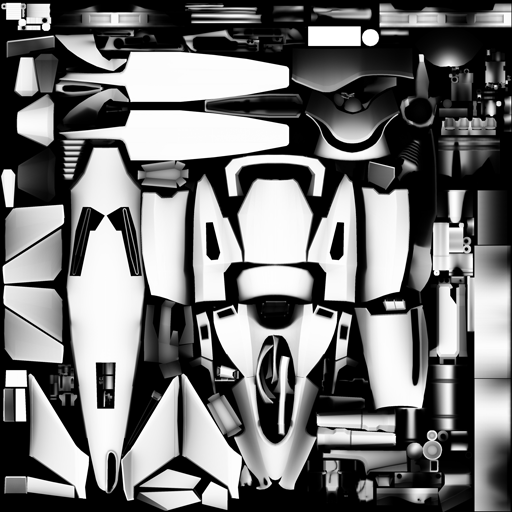 AO result
Gear hatches
Shading problem
Hatch underside opens
Shading is incorrect even with smoothing
Solution is partial bake of smoothed, complete part.
Shading problem
Baking solution
Shading fixed
Normalmap
Details are 2D generated
Using NDo
Advantages NDo:
Dynamic layers
Easy tweaking
Disadvantages:
Slow!
Slower with many layers!
Normalmap Details
Normalmap result
Details in AO
2D normals = no AO baked
Solution: Normals to Cavity
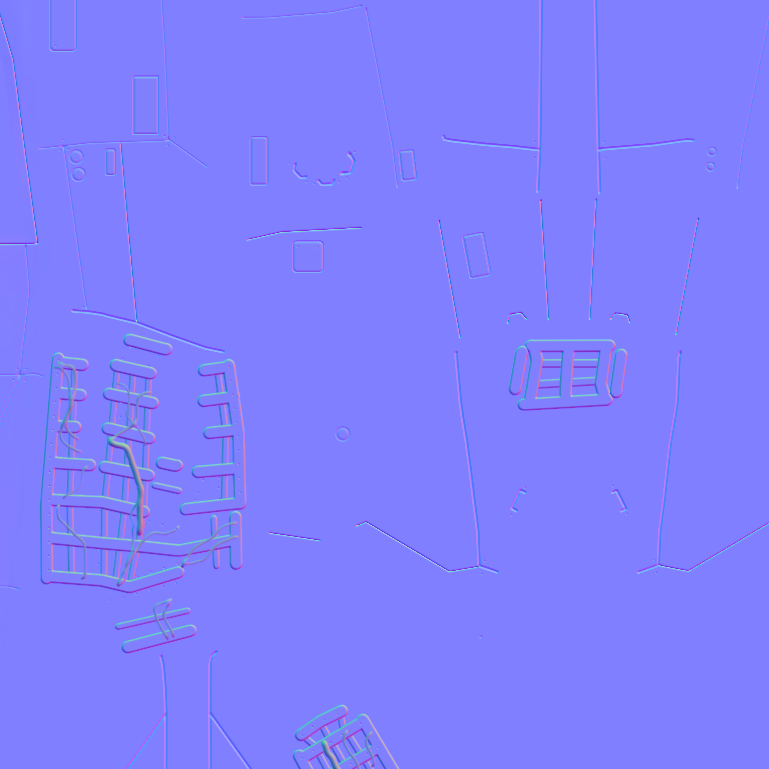 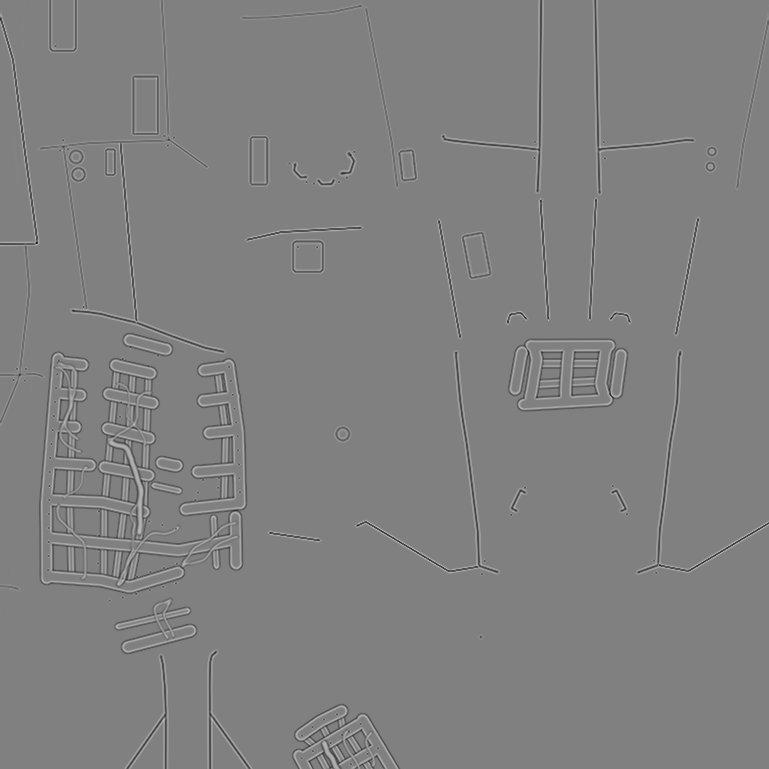 Diffuse Texturing
Ambient Occlusion required
Baked + overlayed Cavity
Normalmap partially required

		
		Makes diffuse texturing easier!
Color Blockout
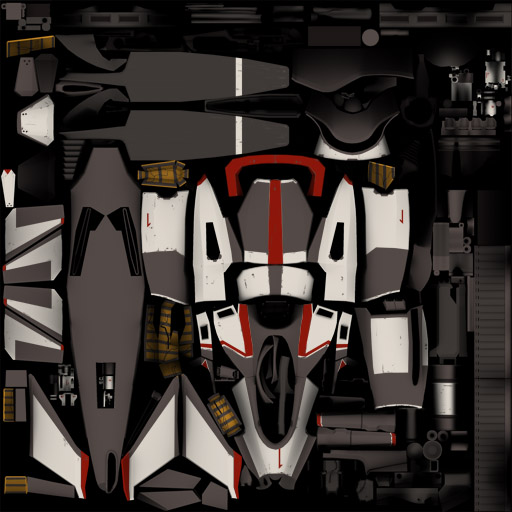 Aircraft Placards
Logo’s
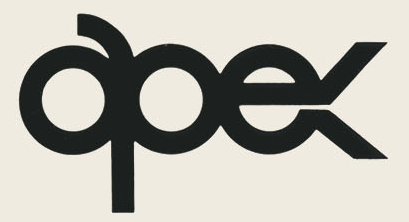 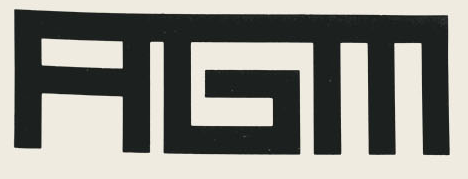 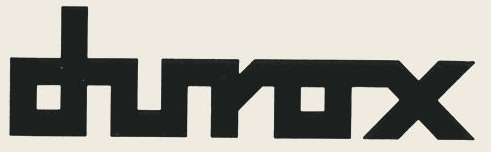 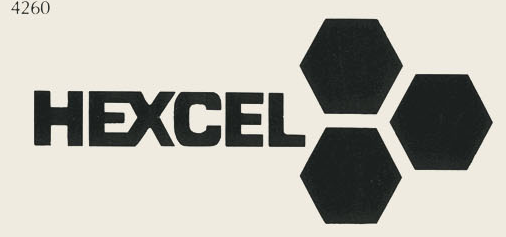 Decals
Key Steps
Use reference!
Accentuate shapes and curves
Contrast in colors
Break up empty areas

Focus on color before wear and tear!
Test Paintscheme
Test Paintscheme
Photoshop Organization
Organize your PSD files from the start
Layer naming
Layer grouping
Layer Masking
Layer Groups
Avoid confusion
Keep oversight
Easy duplication
Masked Layers
Non destructive
Easy selection
Easy tweaking
Wear & Dirt Details
Adding dirt & wear through a few steps

Big overlays
Painted highlights
Panel variations
Smaller details

Placement requires thinking!
No wear
General overlays
Painted Highlights
Panel Variations Dark
… And Light
Small details
Extra detail on exhaust
Closeups
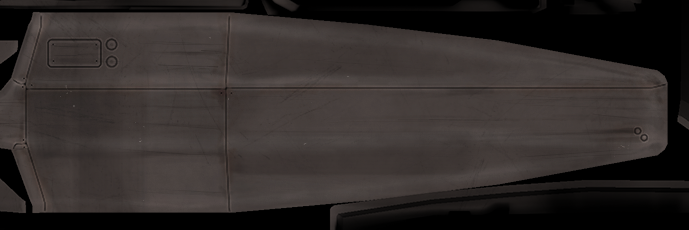 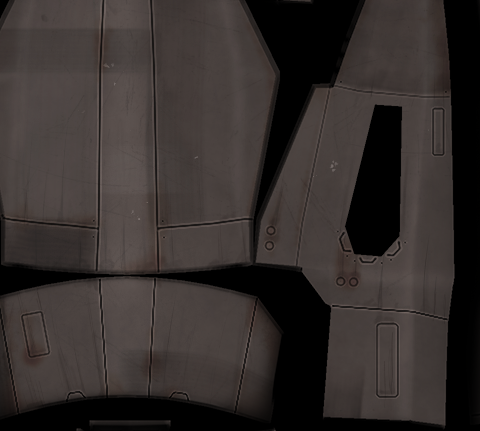 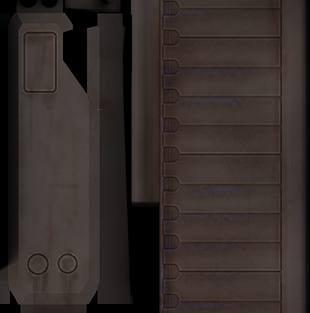 Wear out base colors
Paint chips off and wears off too

Use mask layers for wear
Manually paint on edges
Scratches, spots
Faded wear
Paint wear closeups
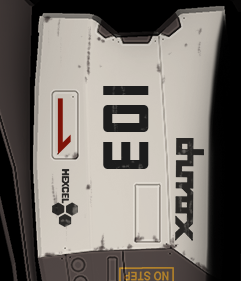 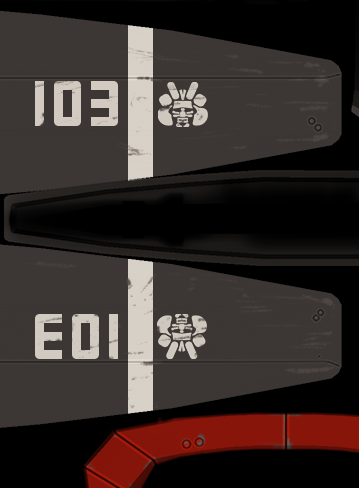 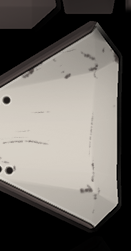 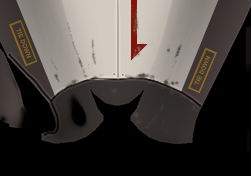 Brushes?
Nothing special was used:
Stamps



“Scratch” brush
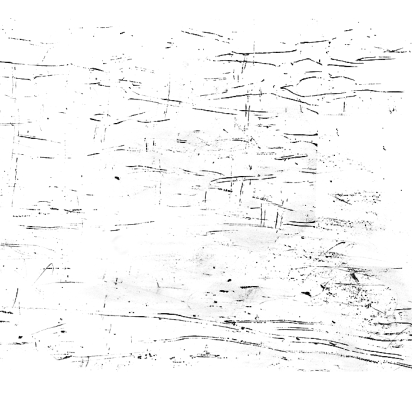 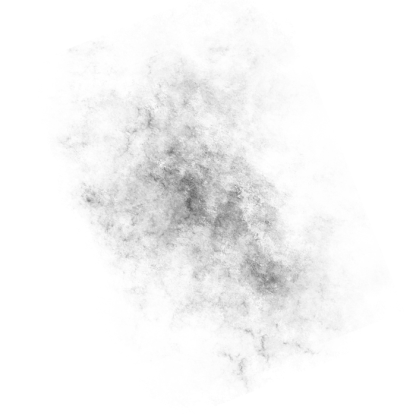 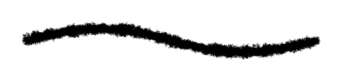 Combined closeups
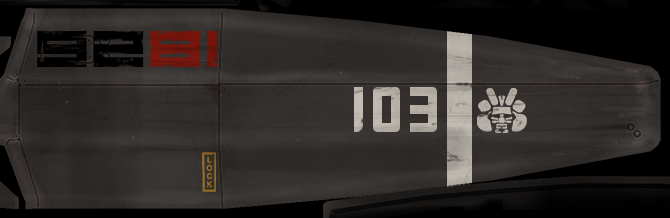 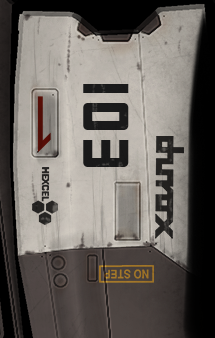 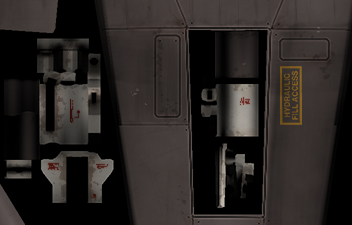 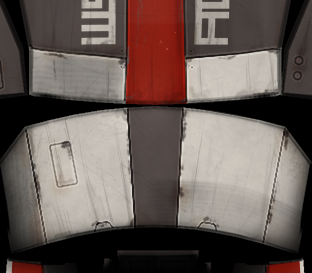 Diffuse result
Diffuse finish
Diffuse texture should work by itself
100% self illumination
Strong colors and shapes work well
UnSharp Mask afterwards

Once the diffuse is good, move on to
Specular
Glossiness
(Reflect)
Specular
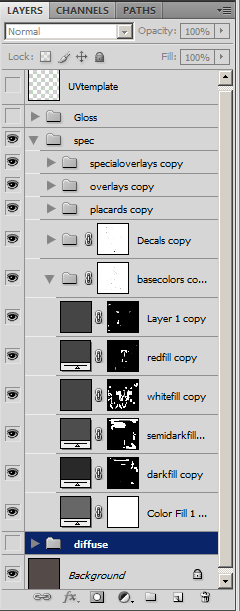 Duplicate Diffuse folder
Adjust each layer
Remove layers
Add new layers
Specular
Go for CONTRAST!
Specular maps need to be bold
Always use COLOR !
Grayscale is just a waste (DXT1 compress)
Color adds interest in highlights
Specular grayscale
Specular colors
Glossiness
Metal benefits from a Glossmap

Gloss controls highlight sharpness
Can also control reflection blur

Contrast is important!
Glossmap result
Glossmap creation
Glossmap is simply created from the spec

Remove saturation
More contrast
Add details if necessary
AO on Spec/Gloss?
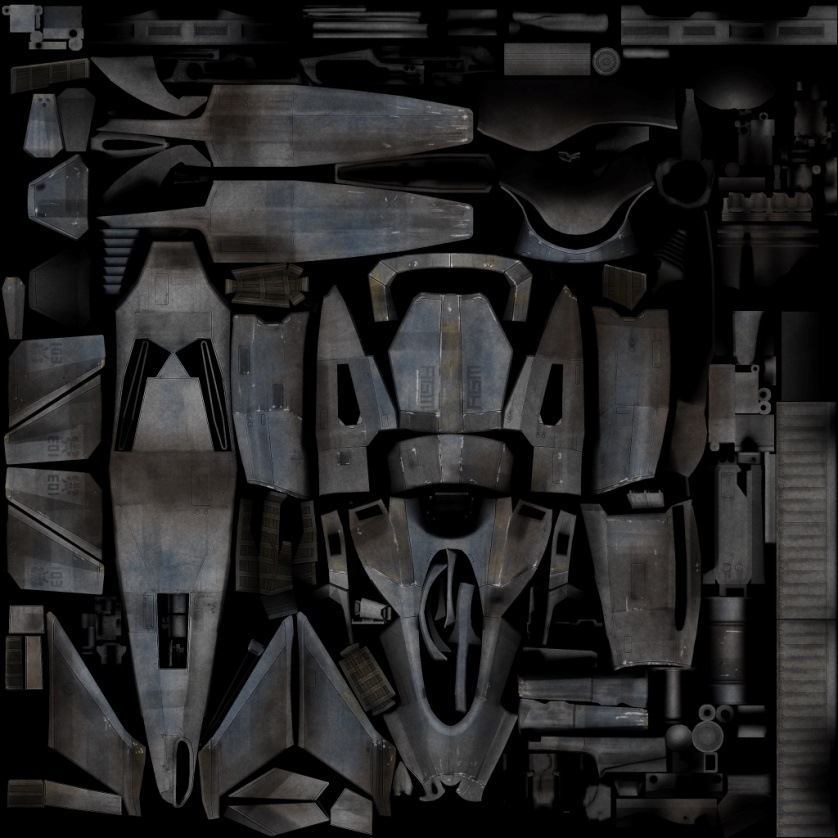 VS
AO on Spec/Gloss?
Ambient Occlusion = amount of light

No light = no spec/reflection

Gloss is not reflection strength
Only a “blur value”
Spec/Reflect/Gloss result
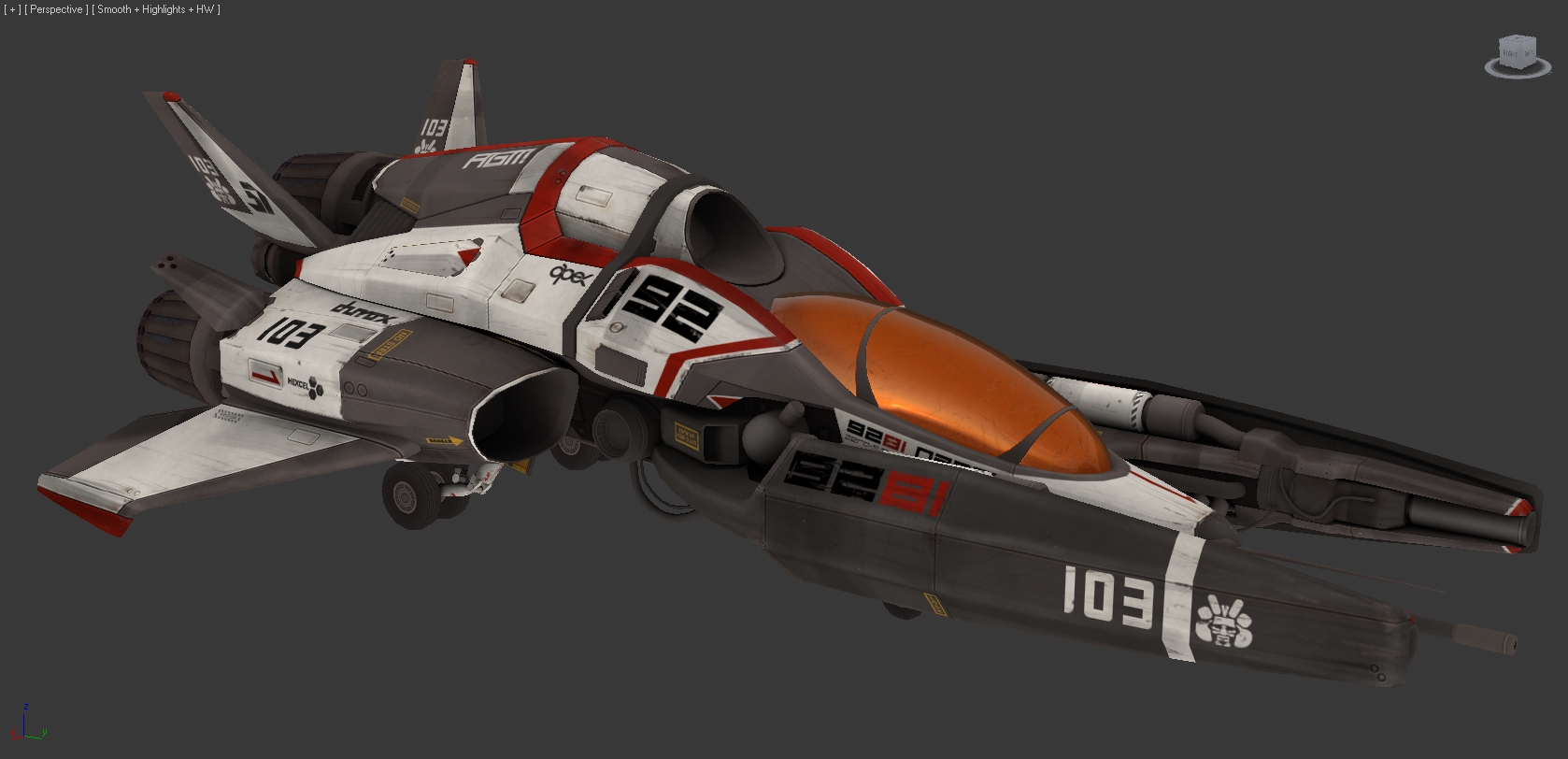 Max Setup ?
Viewport Shader: Xoliulshader 1.7

Realtime result
Easy map previewing
Lots of control
Better than rendering!
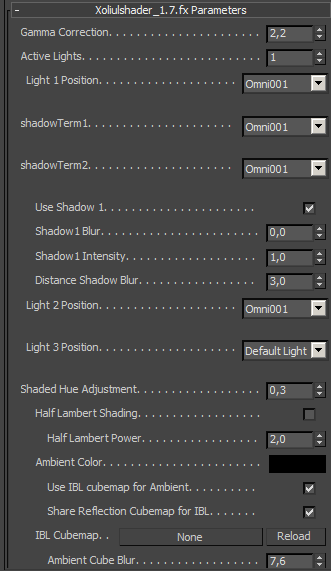 3DS Max only?
Shader is also ported to Maya as v1.5

Maya interface is less optimized

Alternatives: Marmoset Toolbag
Downside:external application
Requires export
Finishing touches
Canopy texture
Quick, easy: small texture
Parameter tweaks to get glass look
Opacity map!
Interior
Silhouette only
AO texture only
Canopy textures
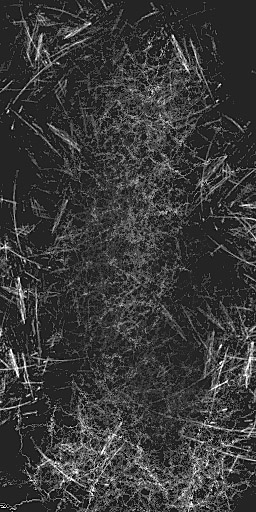 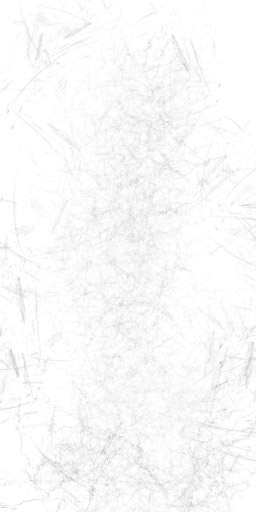 Diffuse
Opacity
Spec/Reflect
Canopy result
Interior result
Art finished
Art creation aspect is done

Implementation is up next

Art presentation I do at this point
Custom Logo
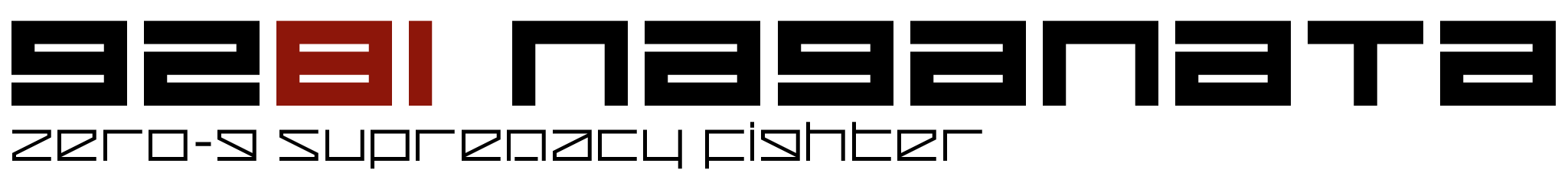 Final Presentation Image
Environment & Effects
Next Up: space environment & Effects

More complete presentation

Effects & Enviro in UDK
Effects
Spaceship allows for crazy effects

Lasers
Boosters/Thrusters
Shields
“atmospheric re-entry”
Booster effect
Re-Entry effect
Re-Entry effect
Environment
Inspired by Halo: Reach

Planet with nebula’s
Strong colors
Contrast!
Halo: Reach
Halo: Reach
Planet Surface
Panet Surface
Special shader with layers:

Ground surface
Water
Clouds
Planet Surface
Planet Surface: water
Planet Surface: clouds
Atmosphere Layer
Nebula Layers
Nebula Textures
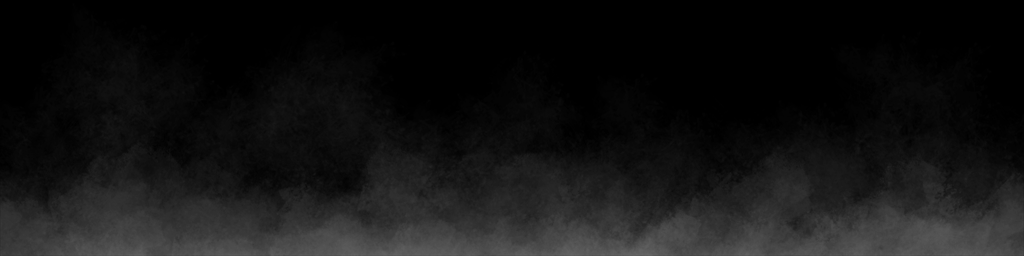 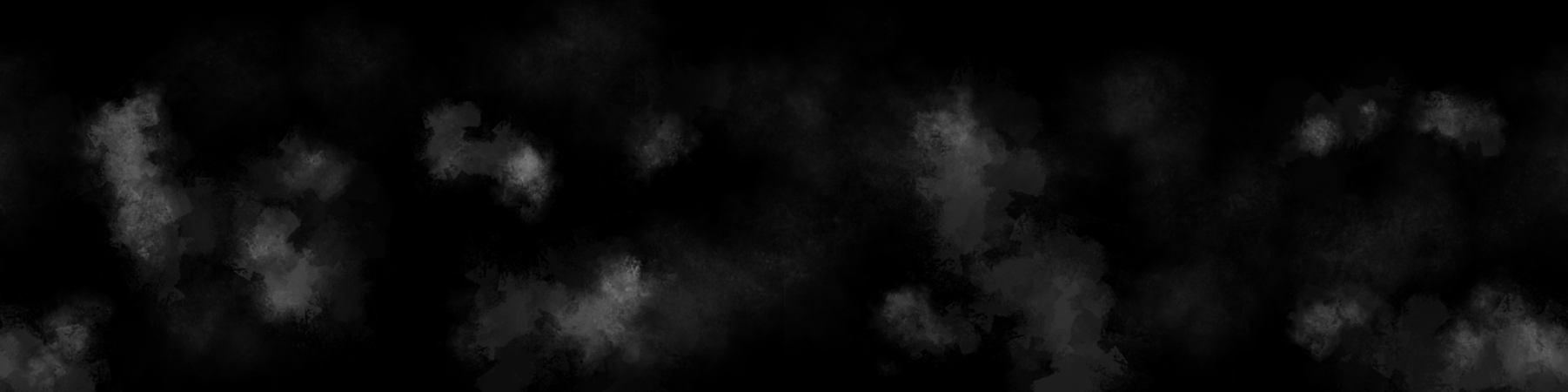 Nebula’s Result
Nebula’s Result
Skybox
Generated using “SpaceScape”
Skybox result
Final Images
Final Images
Final Images
Final Images